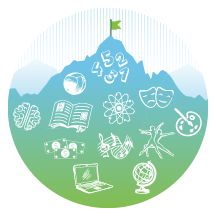 Module 5: 
A Whole New Level
Exploring the Innovations within the 2020 CAS: A Science Example
[Speaker Notes: [Estimated time of this module: 30-40 minutes]]
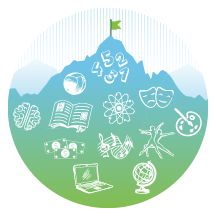 Goals and Objectives
Educators will be able to demonstrate, by close reading and decoding a standard document, their understanding of the following: 
The concepts, content, and skills within a standards document;
How those components are explicitly linked; and, 
The importance of reading the standards closely.
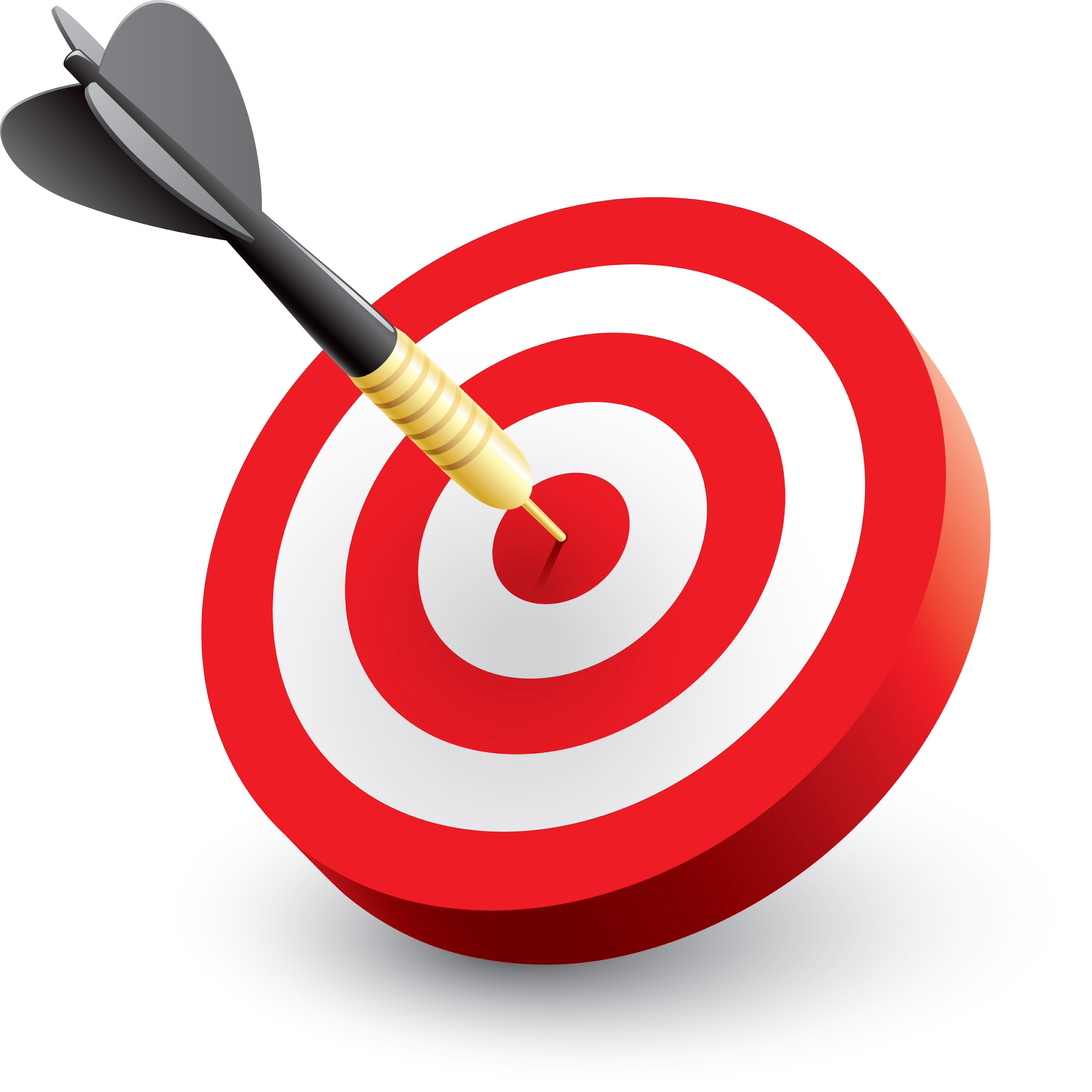 [Speaker Notes: There are three goals for this session…{Read Slide}

[estimated time: 1 min]]
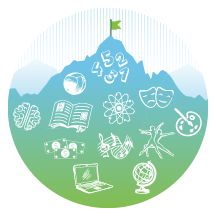 Introduction
In order to implement the 2020 Colorado Academic Standards (CAS) with fidelity and transform teaching and learning as the standards intend, the Office of Standards & Instructional Support believe educators at all levels should gain a deep understanding of the intentional design principles used to develop the standards.
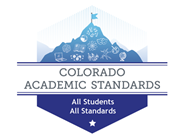 [Speaker Notes: Today we will be investigating a science standards document, explicitly identifying the concepts, content, and skills within the standards.  During the module, teachers will also be able to identify many innovations within the standards intended to assist educators with curricular planning and inform instructional practice.

Educators will receive a note catcher to capture their thinking and understandings.]
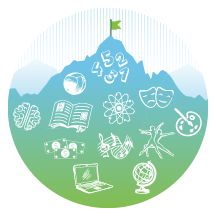 What Are Standards?
Standards define what students should know, understand, and be able to do at the end of a grade level or grade span.
[Speaker Notes: Examples provided are in mathematics so that during the activity later, in the context of science, educators are able to apply understanding.

Notecatcher question I

[estimated time: 1 min]]
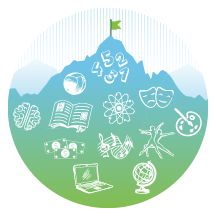 Decoding Activity
Closely read a standards page and highlight the concepts, content, and skills within the entire document.
Concepts are timeless, universal ideas that provide a breadth of understanding.  A concept is not bound by time, space, or culture.

Content is the “what” that students should learn.

Skills are the “how” students engage with the concepts and apply what they have learned.
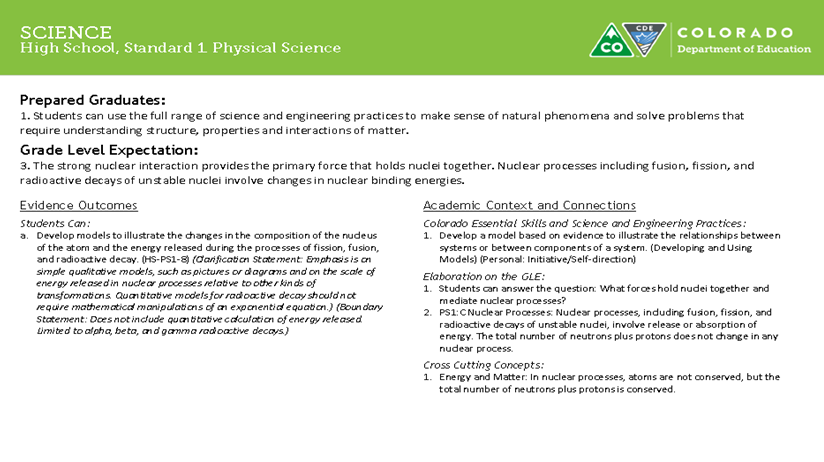 [Speaker Notes: Purpose:  Educators will close read the standards to identify, by highlighting in different colors, the concepts, content, and skills within a standards page.

Materials: three different color highlighters, 2020 standards pages for the grade levels you are targeting in the training (e.g., if the training has all grade levels present, then have copies of an elementary standard, a middle school standard, and a high school standard available.)  Have at least 2 pages of standards for each teacher.

Educators will work on their own to highlight their document.


Notecatcher question II

[estimated time: 10 minutes]]
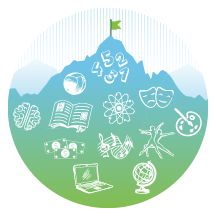 Think, Pair, and Share
With a partner, share your observations and discuss your rationale for the way you highlighted your document.



Did you have any “Ah ha” moments?


What do you still wonder about?
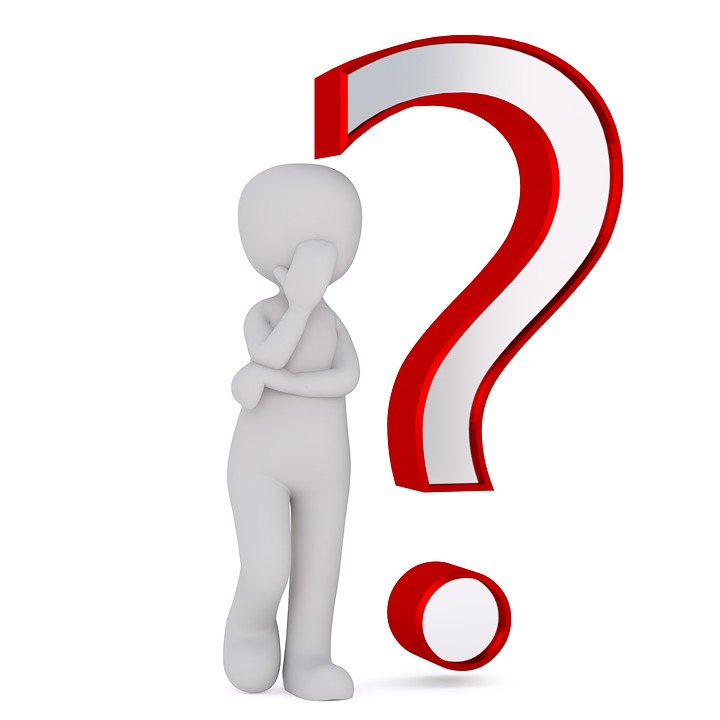 [Speaker Notes: Have teachers work in pairs or small groups (no more than 4) to share their observations and discuss their rationale and wonderings.

What are the standards asking students to understand, know, and be able to do?

Where do you see connections to disciplinary literacy?

How do you see the Colorado Essential Skills being incorporated throughout the document?

Notecatcher sections II. and III.

NOTE: The revised science standards incorporate the Next Generation Science Standards (NGSS), so teachers may identify the cross-coding within the evidence outcomes and elaboration on the GLE sections of the standards.
 
[estimated time: 5-10 minutes]]
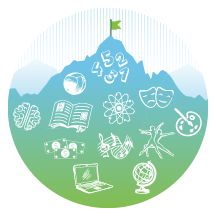 Whole Group Discussion
What are the main takeaways from reading through the standards?

How do you envision using the “Clarification and/or Boundary Statements”?

What connections did you make across the document?

Did you find connections to disciplinary literacy?
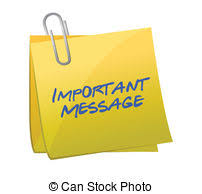 [Speaker Notes: Whole group discussion.  Eliciting a deeper understanding of the standards, the expectation for students, and how they are organized.

One of the main takeaways for science is that educators should be able to see a breadth of all three, concepts, content, and skills on every standards page.  They also should be directed to how these three come together in the Evidence Outcomes.  This is identified as 3-Dimensional (the incorporation of all three into one outcome).  SEE ADDITIONAL RESOURCES: 3-Dimensional Learning, and the conceptual shifts within the Next Generation Science Standards.

IMPORTANT MESSAGE:   The “Clarification and/or Boundary Statements” within the evidence outcomes are only found within the science standards.  Also, the subheadings and information within the Academic Context and Connections are different for every subject area.

[estimated time: 3-5 minutes]]
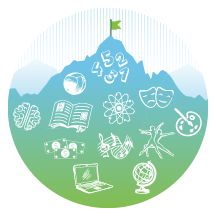 Assessment: Elevator Speech
Instructions: Using your notes, craft a one paragraph elevator speech that answers the following questions. Consider what it looks like for your discipline: 
What are the standards asking students to understand, know, and be able to do?
How do the standards connect these together?
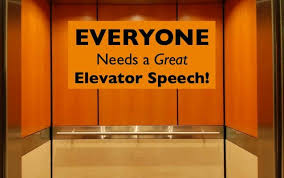 [Speaker Notes: Educators will write their elevator speeches on the note catcher.

[estimated time: 2 minutes]]
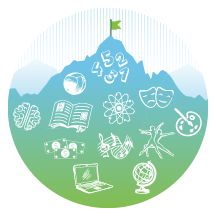 Before leaving, are there any...
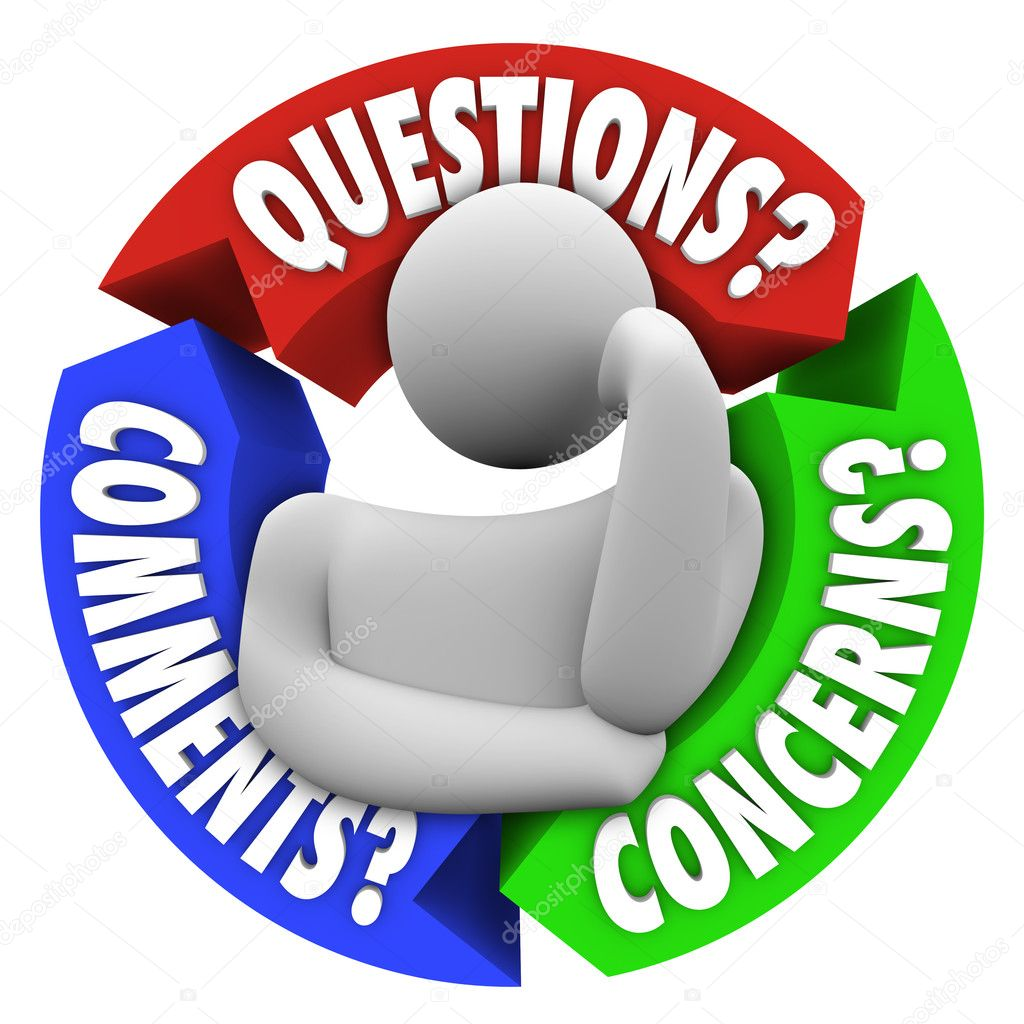 Please contact your Content Specialist in the Office of Standards and Instructional Support for additional information. Refer to the Standards Implementation guide for contact information.